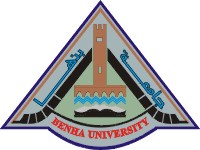 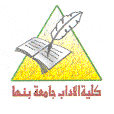 5. التغير في مناسيب مياه البحار
 والمحيطات العالمية
أ.د. عزة عبدالله
أستاذ الجغرافيه الطبيعيه ووكيل كلية الآداب- جامعة بنها
 لشئون التعليم والطلاب الأسبق
تعرض منسوب، مياه البحار والمحيطات العالمية لتذبذبات واضحة علي مر العصور الجيولوجية.
 أمكن رصد التغير في كثير من سواحل بحار العالم.
 فمن الثابت أن مياه البحار والمحيطات قد طغت علي أجزاء من اليابس وانحسرت عنه عدة مرات خلال العصور الجيولوجية المختلفة.
 
أدلة التغير فى مناسيب البحار:
 وجود أرصفة بحرية عالية وجروف بحرية نشأت عن نحت واكتساح الأمواج
إرسابات ساحلية
كثبان ساحلية قديمة في مناطق تبعد آلاف الآميال عن البحر في الوقت الحاضر.
الزمن الثانى : 
 حدث أكبر غمر بحري علي اليابس خلال التاريخ الجيولوجى للأرض  في العصر الكريتاسي.
الأدلة:
 وجود تكوينات حجر جيري بحري في منطقة جبال الهيمالايا علي ارتفاع يزيد عن 20000 قدم عن سطح البحر الحالي، وهي تكوينات أرسبت في بحر كان يمتد من شمال أفريقية وجنوب أوربا نحو آسيا منذ حوالي 50 مليون سنة مضت. 
 توجد صخور الطباشير في هضاب دوفر بجنوب إنجلترا، وهذه الصخور تكونت في بحار العصر الكريتاسي وتمتد هذه التكوينات في الدانمارك وألمانيا وروسيا حيث توجد في طبقات سميكة.
الزمن الأول :
أوضحت الدراسات الجيولوجية تكرار طغيان مياه البحر علي القارات مرات عديدة خلال الزمن الأول 
العصر الأردوفيشي
خلال العصرين السيلوري والديفوني 
غير أن تفاصيل علاقة اليابس والماء في كل مرة كانت تختلف بعض الشئ عن المرات الأخرى حتي أنه يمكن القول أن أي جزء من أجزاء اليابس الحالي كانت يوما ما تحت سطح الماء والذي يجعلنا نميل إلي هذا الاعتقاد أن آثار التكوينات البحرية توجد في مناطق تبعد آلاف الآميال عن البحر في الوقت الحاضر.
خلال العصر الكريتاسي تكون في أمريكا الشمالية بحر أمتد من الشمال والجنوب والشرق مكوناً بحراً داخلياً بلغ أتساعه حوالي 1000 ميل ممتداً من المحيط المتجمد الشمالي إلي خليج المكسيك، ومن ناحية الشرق وصل إلي منطقة السهول الوسطي الحالية من عند خليج المكسيك جنوباً حتى ولاية نيوجرسي في الشمال الشرقي، وعلي هذا الأساس كان حوالي نصف قارة أمريكا الشمالية الحالية تحت سطح الماء. 
وفي هذا العصر طغت المياه علي معظم الجزر البريطانية فيما عدا أجزاء محدودة منها ظلت ناتئة فوق سطح الماء، أما في جنوب أوربا فلم يبق فوق سطح الماء سوى بعض الأجزاء الجبلية القديمة، 
غمر البحر أجزاء من قارة أفريقية خاصة في شمالها، وتدل علي ذلك تكوينات الحجر الجيري والحجر الرملي التي توجد في شمال القارة حاليا.
أمتد ذراع من المحيط عبر السويد الحالية ليغطي جزءاً كبيراً من اليابس بين روسيا وسيبريا وأتصل ببحر قزوين ومنه نحو جبال الهيمالايا في شمال شبه الجزيرة الهندية. كذلك غطت المياه أجزاء من شرق أستراليا وجزر اليابان وشرق سيبريا. وطغي البحر أيضاً علي الأجزاء الغربية من قارة أمريكا الشمالية.
الزمن الثالث :
في الزمن الثالث حدثت حركات أرضية تكتونية عظيمة خلال عصري الإيوسين والإوليجوسين واكتمل أوجها في عصر الميوسين، وتكونت خلال هذه الفترة السلاسل الجبلية العظيمة الارتفاع المنتشرة في القارات مثل جبال الهمالايا فى قارة آسيا، وجبال الألب فى قارة أوربا ، وجبال الروكي فى أمريكا الشمالية ، وجبال الأنديز فى أمريكا الجنوبية ، وتكون في هذه الفترة الأخدود الأفريقي العظيم منذ نحو 40 مليون سنة، وتميزت هذه الفترة بنشاط بركاني عظيم.
1. فى الإليجوسين تكون البحر الأحمر وكان عبارة عن بحيرة عميقة مستطيلة وسط منخفض غير متصلة بالبحر المتوسط أو المحيط الهندي. وكان خليج العقبة بحيرة عميقة متصلة بالبحر الأحمر.
2. وفي فجر الميوسين (منذ نحو 30 مليون سنة) تعرضت المنطقة لحركة هبوط عامة أدت إلي اتصال البحيرة المقفلة التي كانت تمثل منخفض البحر الأحمر بالبحر المتوسط لأول مرة. وفي أواخر هذا العصر توقفت حركة الهبوط.
3. خلال عصر البلايوسين حدثت حركة هبوط أدت إلي ارتفاع منسوب البحر المتوسط إلي أن وصل إلي منسوب أعلي من منسوبه الحالي بنحو 180م. فغطي مرة أخري علي البحر الأحمر، كما تم الاتصال بين البحر الأحمر والمحيط الهندي عن طريق مضيق باب المندب. 
في نهاية البلايوسين توقفت حركة الهبوط وأعقبها حركة ارتفاع فصلت البحر الأحمر عن البحر المتوسط وظهر برزخ السويس واتصلت بحيرة العقبة بالبحر الأحمر مكون خليج العقبة.
الزمن الرابع
شهد عصر البلايستوسين ذبذبات واضحة في منسوب مياه البحار والمحيطات العالمية.
حدثت هذه الذبذبات نتيجة للتغيرات المناخية التي حدثت في هذا العصر.
غطي الجليد ما يقرب من 30% من مساحة يابس القارات الشمالية.
ترتب علي الزحف الجليدى حدوث زحزحة مناخية كبري تجاه الجنوب. 
كان نتيجة تراكم الجليد فوق اليابس حدوث انخفاض في منسوب مياه البحار والمحيطات نتيجة لتراكم الجليد علي اليابس.
في الفترات الدفيئة كان يحدث ارتفاع في منسوب مياه البحار والمحيطات لانصراف المياه الناتجة عن ذوبان الجليد إليها.
 هذه الذبذبات أطلق عليها اسم " الذبذبات الجليدية المائية في منسوب البحار".
قسم العلماء عصر البلايستوسين إلي أربعة فترات جليدية هي الجنز والمندل والرس والفيرم كان يحدث خلالها انخفاض  واضح في مناسيب مياه البحار والمحيطات نتيجة لتجمد المياه علي اليابس وكان يفصل بينها فترات دفيئة تترتفع فيها درجات الحرارة وتذوب الغطاءات الجليدية وتنصرف مياهها نحو البحار والمحيطات ومن ثم يرتفع منسوب مياه البحار والمحيطات وعرفت هذه الفترات باسم فترة الجنز – مندل ، مندل – رس ، رس - فيرم
رس_ فيرم.
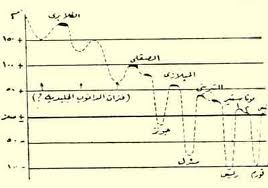 أدي تكرار حدوث الفترات الجليدية والدفيئة إلي:
 تكوين عدد من الأرصفة البحرية في مناطق مختلفة من العالم نذكر منها الرصيف الكالبري، الذي يقع بين منسوب 100، 200 متر فوق منسوب مياه البحر المتوسط الحالي، الصقلي الذي يوجد علي منسوب 80 إلي100 متر، الميلازي علي منسوب 50، 60 مترا، والتيراني علي منسوب 35 إلي 40 متر فوق منسوب مياه البحر المتوسط الحالي. 
وفي أمريكا الشمالية أمكن اكتشاف ما يدل علي حدوث ذبذبات أيوستاتية جليدية في مستوي مياه المحيط الأطلسي.
أمكن تتبع خطين من خطوط السواحل القديمة التي تمثل منسوبين عاليين لمياه المحيط الأطلسي. 
 دلت الأبحاث الحـــديثة التي أجريت في  سواحل قارة أستراليا وسواحل الأرجنتين
 وفي شـــــرق آســـــيا، علي أن الذبذبات  الجــــــليدية الأيوســـــتاتية في مســــــــتوي 
البحر أثناء عصر البلايســــتوسين تمثل ظاهرة عالمية.
التغيرات في مستوى سطح البحر منذ نهاية آخر حلقة الجليدية
سجل العلماء زيادة في متوسط نسبة ارتفاع مستوى سطح البحر بحدود 1.8 ملم سنوياً وذلك في المئة سنة الماضية.
 هذه النسبة ارتفعت إلى 3.1 مم / سنة في الفترة ما بين 1993 و 2003.
 تعود هذه الزيادة أساساً إلى النشاطات البشرية المختلفة والمتمثلة بزيادة انبعاث الغازات في الجو من عوادم السيارات والمصانع وحرق الغابات ... إلخ. 
ونتيجة لهذه النشاطات، ستشهد البحار ارتفاعاً متزايداً في نسبة المياه في القرن القادم.
يتوقع العلماء زيادة في ارتفاع سطح البحر تقدر بـ 1.3 م في القرن المقبل.
 بينما يرى البعض بأن هذه الزيادة قد تنخفض إلى 80 سم في حال تحكم الإنسان بطريقة استخدام الطاقه واعتماده على الطاقه النظيفة.
أسباب حدوث تغير في منسوب مياه البحار والمحيطات
أولا: مما لا شك فيه أن العلاقة بين اليابس والماء ترتبط بما يصيب قشرة الأرض من حركات مثل الانخفاض أو الارتفاع، فمن المعروف أن قشرة الأرض تعرضت للإلتواء بين الحين والآخر علي مر العصور الجيولوجية. فإذا حدث أن كانت حركة الالتواء إلي أسفل (مقعرة) فيؤدي هذا إلي خفض مستوي الأرض وطغيان مياه البحر عليها والعكس صحيح.
ثانيا: حدوث نشاط بركاني في أعماق البحار والمحيطات وما تخرجه هذه البراكين من كميات هائلة من اللافاً مكونة به أحياناً جزرا. 
 أن الحيز الذي تشغله هذه الجزر يكون بالطبع علي حساب الماء الموجود في المحيطات، وبذلك يطغي الماء علي اليابس القريب من هذه البحار والمحيطات. 
يرجع العلماء أسباب حدوث أكبر طغيان بحرى على اليابس فى العصر الكريتاسى إلى حدوث نشاط بركانى على نطاق واسع فى هذا العصر وتكوين الجزر البركانية الحالية.
ثالثا: التغيرات المناخية التي حدثت في عصر البلايستوسين، ففي الفترات الجليدية كان منسوب مياه البحار والمحيطات ينخفض لأن المياه كانت تختزن في الثلاجات التي كانت تتكون فوق اليابس. أما في الفترات الدفيئة كان يذوب الجليد وتنصرف مياهه إلي البحار والمحيطات فيرتفع منسوبها ويطغي علي اليابس.
نشكركم على حسن الاستماع

أ.د.عزة عبدالله